Муниципальное бюджетное дошкольное образовательное учреждение детский сад №19 «Казачок» муниципального образования город-курорт Анапа
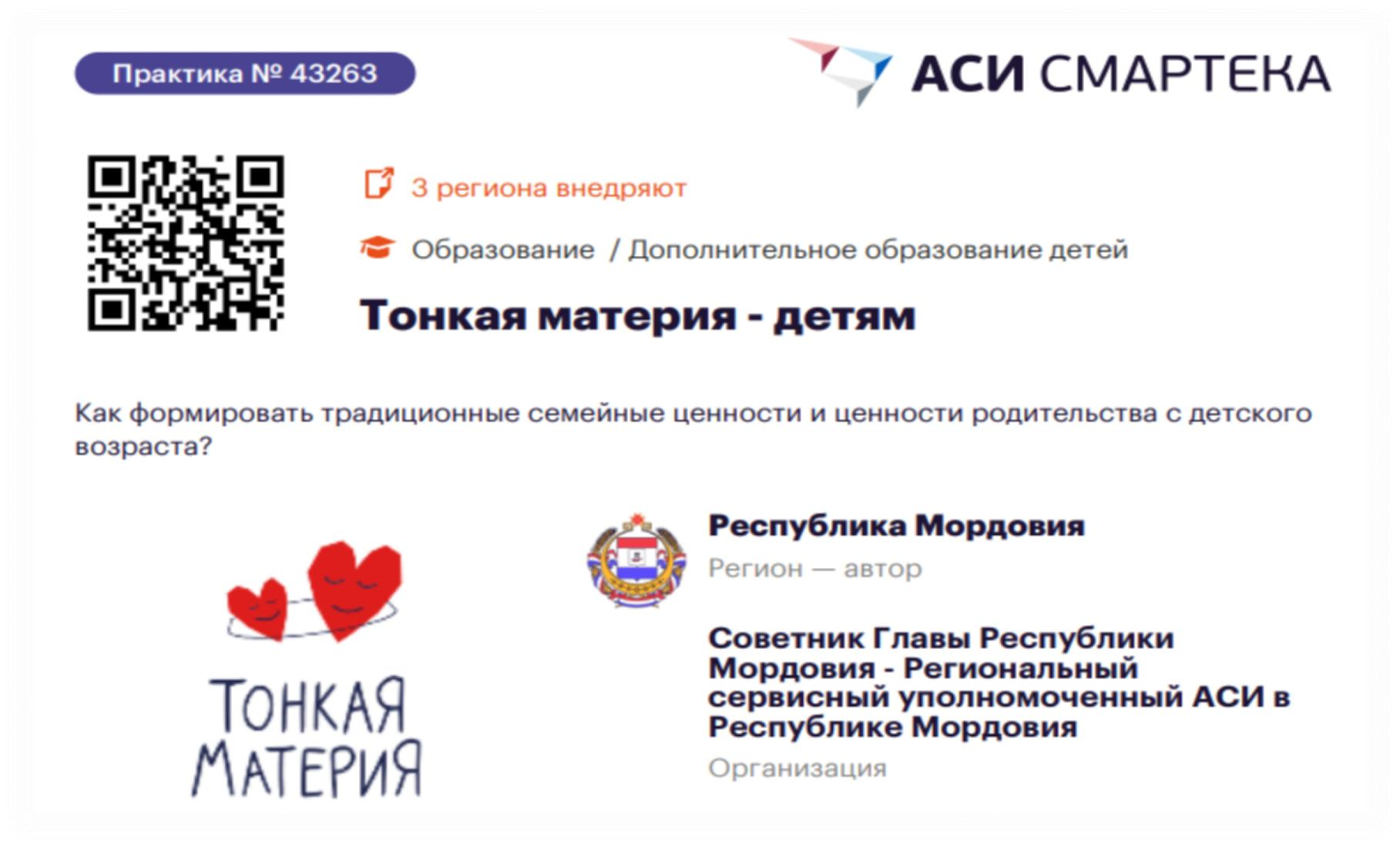 Цель:
Формирование традиционных семейных ценностей и ценности родительства с детского возраста. 
Срок внедрения: 6 месяцев
Целевая аудитория:
дети дошкольного возраста  от 3 до 7 лет, посещающие детский сад.
родители (законные представители ) детей. 
Задачи :
1.Сформировать понятия семьи, семейных ценностей у детей дошкольного возраста от 3 до 7 лет. 
2.Обеспечить взаимодействие детского сада и семьи по ознакомлению дошкольников с семейными ролями и традициями. 
3.Способствовать формированию позитивных установок у детей на отцовство и материнство посредством введения семейно ориентированных игровых модулей в дошкольных учреждениях. 
4.Развивать у родителей знания и практические навыки позитивного семейного взаимодействия с детьми в разных видах деятельности.
Алгоритм реализации проекта:
Для оценки понимания и сформированности понятия семьи, семейных ценностей у детей дошкольного возраста от 3 до 7 лет проводится педагогическая диагностика. (не противоречит требованиям ФГОС ДО И ФОП ДО).
С  1 сентября 2024года с воспитанниками МБДОУ проводятся игры, занятия, беседы, обсуждение художественных произведений, направленных на формирование ценности семьи, отцовства и материнства у детей разных возрастных групп, что способствует формированию у дошкольников представлений о традиционной семье, особенностях семейных ролей, поколенческих отношениях, о формах поведения и действиях в различных ситуациях в семье.
Параллельно ведется работа по повышению педагогической культурыродителей, формируется «Родительский клуб»,  с родителями проводятся консультации, мероприятия в формате «Дети – родители – педагоги».
Этапы реализации
Разработка документации внедрения практики.
Определение  групп в детском саду – пилотных площадок реализации проекта.
Анализ  подбор материальной и методической базы.
Анализ понимания и сформированности понятия семьи, семейных ценностей у детей младшего дошкольного.
Проведение игр, занятий, бесед, обсуждений художественныхпроизведений, направленных на формирование ценности семьи, отцовства и материнства у детей разных возрастных групп.
Включение родителей в совместную с детьми деятельность.
Срезовый мониторинг сформированности понятий у детей.
Трансляция полученного опыта  практики.
Предполагаемые результаты
Повысится уровень сформированости о традиционной семье, особенностях семейных ролей и ценностей.
Сформируется положительное отношение к семье, семейным ролям, ценностям, осознанному отцовству и материнству.
Ожидается, что родителидошкольников более активно и осознанно включаться в процесс формирования семейных ценностей у детей
Спасибо за внимание.